Well above my pay grade…
What a time we live in – Crime at all levels, evil, iniquity, lies, propaganda, control, uncertainty, confusion, murder, thieving, selfishness, hate, drugs, darkness, abuse, the list goes on. 







We have many questions regarding the future – do we even have a future?
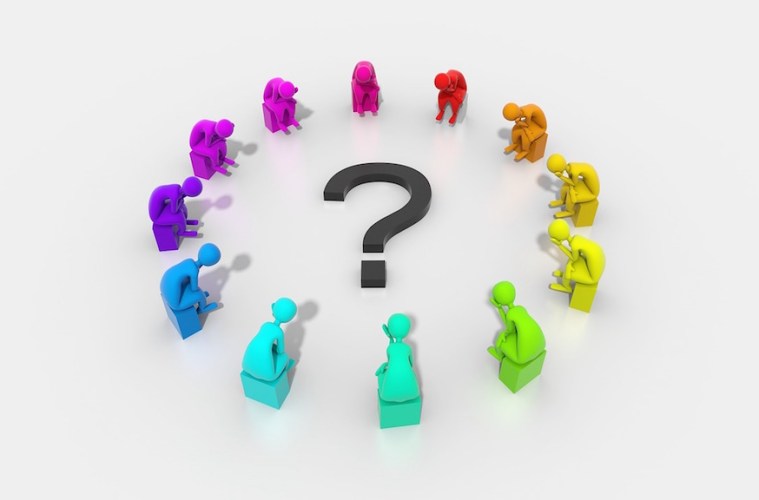 Well above my pay grade…
The world is so different to the one I experienced as a child, teenager & beyond…
Looking back - change really took a leap when language was redefined… Sick was no longer sick it was now sic and meant marvelous. Gay was no longer an emotion, but a life style. What was once good was now fast becoming labelled as evil.
I find myself not being able to keep up to the pace now being set. I am finding it more difficult to process the information HWY. What took me years to learn, now takes people weeks, or months. So much information at peoples finger tips. Want an answer push a button.
Sadly most of this change is ungodly, and far from the model our Father has for His people. Fortunately YHVH doesn’t change, and His ways will stand, and His children will be blessed and rescued from this fallen world.
It was pondering these thoughts, emotions and experiences that I found myself reading Zechariah:
Way above my pay grade…
18 Then I raised my eyes and looked, and there were four horns. 19 And I said to the angel who talked with me, “What are these?” So he answered me, “These are the horns that have scattered Judah, Israel, and Jerusalem.”20 Then the Lord showed me four craftsmen. 21 And I said, “What are these coming to do?” So he said, “These are the horns that scattered Judah, so that no one could lift up his head; but the craftsmen are coming to terrify them, to cast out the horns of the nations that lifted up their horn against the land of Judah to scatter it.”  Zechariah 1:18-21 or 2:1-4 
Horns – used to gore, kill and maim. Some Jewish commentary attributes the four horns  to Babylonia, Persia, Media and Greece. Others to Babylonia only. Some even suggest that the scattering is talking about a future war of Gog and Magog, whose army will consist of the above 4 nations.
None the less it is the craftsman that holds my interest. The question is asked – what have they come to do?
Way above my paygrade…
Again I am going to mention Jewish commentary on this: The four craftsman are four horn cutters. Yet consider this comment made by Rabbi Chana ben Bizna in the name of Rabbi Shimon Chassida: 
“They are Mashiach ben David, Mashiach ben Yosef, Elijah, and the righteous priest”.
The KJV translates craftsmen/charash as carpenters… 
The carpenters are to charad חׇרַד [move quickly, create fear, tremble, shudder, terror] the horns. 
The purpose of the carpenters is to bring down the strong holds of ungodly horns, who oppress Israel.
As we consider history, present, and future: I encourage you to consider the following-
Way above my pay grade…
I gave a quote regarding the thoughts of Rabbi Chana ben Bizna, yet other commentators say the 4 craftsmen are kingdoms because each Kingdom brought down the other:
Horn                          Craftsman/Carpenter
Babylon                     Medo-Persia 
Medo-Persia             Greece
Greece                        Rome
Rome                          Messiah   
YHVH always has a carpenter on hand – those who trouble Israel will be cut down, and Israel will be built into the nation we are ordained to be.
Way above my pay grade…
6 “Up, up! Flee from the land of the north,” says the Lord; “for I have spread you abroad like the four winds of heaven,” says the Lord. 7 “Up, Zion! Escape, you who dwell with the daughter of Babylon.” 8 For thus says the Lord of hosts: “He sent Me after glory, to the nations which plunder you; for he who touches you touches the apple of His eye. 9 For surely I will shake My hand against them, and they shall become spoil for their servants. Then you will know that the Lord of hosts has sent Me.10 “Sing and rejoice, O daughter of Zion! For behold, I am coming and I will dwell in your midst,” says the Lord. 11 “Many nations shall be joined to the Lord in that day, and they shall become My people. And I will dwell in your midst. Then you will know that the Lord of hosts has sent Me to you. 12 And the Lord will take possession of Judah as His inheritance in the Holy Land, and will again choose Jerusalem. 13 Be silent, all flesh, before the Lord, for He is aroused from His holy habitation!”  Zechariah 2:6-13 or 2:10-17 
So lets have a closer look at this according to our times…
Way above my pay grade…
6 “Up, up! Flee from the land of the north,” says the Lord; “for I have spread you abroad like the four winds of heaven,” says the Lord. 7 “Up, Zion! Escape, you who dwell with the daughter of Babylon.” 
Get out of Babylon: Isaiah 48:20; Jeremiah 50:8 & 51:6 and of course:
18 After these things I saw another angel coming down from heaven, having great authority, and the earth was illuminated with his glory. 2 And he cried mightily with a loud voice, saying, “Babylon the great is fallen, is fallen, and has become a dwelling place of demons, a prison for every foul spirit, and a cage for every unclean and hated bird! 3 For all the nations have drunk of the wine of the wrath of her fornication, the kings of the earth have committed fornication with her, and the merchants of the earth have become rich through the abundance of her luxury.” 4 And I heard another voice from heaven saying, “Come out of her, my people, lest you share in her sins, and lest you receive of her plagues. 5 For her sins have reached to heaven, and God has remembered her iniquities.  Revelations 18:1-5
Way above my pay grade…
The message is one of separation from the horn of ROME – a picture of this world as it stands…
10 “Sing and rejoice, O daughter of Zion! For behold, I am coming and I will dwell in your midst,” says the Lord. 11 “Many nations shall be joined to the Lord in that day, and they shall become My people. And I will dwell in your midst. Then you will know that the Lord of hosts has sent Me to you.  Zechariah 2:10-11.
Good news: Our Saviour is coming again. His 1st coming often viewed as Messiah ben Yosef or suffering servant meant many nations joined YHVH. He truly dwelt in the midst of His people – Patterns: This will again take place:
14 “Do not let your heart be troubled. Trust in God; trust also in Me. 2 In My Father’s house there are many dwelling places. If it were not so, would I have told you that I am going to prepare a place for you? 3 If I go and prepare a place for you, I will come again and take you to Myself, so that where I am you may also be. 4 And you know the way to where I am going.”  John 14:1-4
Way above my pay grade…
Question is: How many are like Thomas? Standing confused, even though Messiah is right before them. Matthew 15:16
How do we know the way – well most of Rome, and those attached to Mystery Babylon will push a button for the answer – Google is now the saviour…
None the less a time is coming when:
13 Be silent, all flesh, before the Lord, for He is aroused from His holy habitation!”  Zechariah 2:13 or 2:17
The Lion of Judah will arise and come forth. Every knee will bow, and every tongue will confess:
9 For this reason God highly exalted Him and gave Him the name that is above every name, 10 that at the name of Yeshua every knee should bow, in heaven and on the earth and under the earth, 11 and every tongue profess that Yeshua the Messiah is Lord—to the glory of God the Father. Philippians 2:9-11
Way above my pay grade…
Rome and Mystery Babylon are ruling the roast at present. People are confused, and running to and fro, looking for answers and information. 
What is happening is way above my pay grade – I now know what it is like to be a Dinosaur. The system of Rome has such a grip on our everyday lives. It destroys the model YHVH has for His people.
Keep in mind the Master’s answer to Thomas: I am the way, the truth, and the life. NO ONE comes to the Father except through Me. 
Things may be above my pay grade – even your pay grade, but nothing is above our Father.
Because there is no God…